Государственный план подготовки управленческих кадров 
для организаций народного хозяйства Российской Федерации
Президентская программа «Инновационный менеджмент» (тип В – basic)
ВЫПУСКНАЯ АТТЕСТАЦИОННАЯ РАБОТА (проект) по теме:«Стратегия развития туризма в Смоленском регионе»
Слушатель: Сенина Ирина Игоревна
Научный руководитель: Хроменкова Г.А.
Смоленск 2023
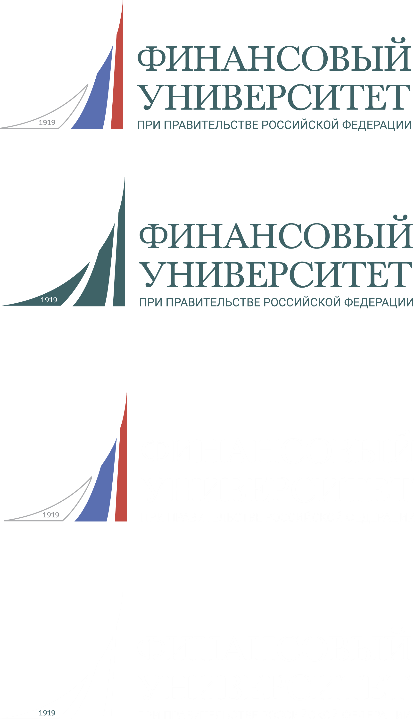 Цель, задачи и объект работы
Смоленская область
Цель: разработка проекта по созданию условий для развития туризма в городе Смоленске, для удовлетворения потребностей населения в активном отдыхе, укрепление здоровья, приобщение к культурным ценностям, расширение кругозора и контактов.
Задачи работы: 
дать определение понятию туризм и рассмотреть исторические этапы его развития; 
выявить показатели развития и специфику туризма в регионах России;
определить проблемы и перспективы развития туризма в России;
провести анализ проблем туристического рынка внутреннего и въездного туризма в Смоленской области;
оценить экономические и социальные эффекты реализации проекта развития туризма.
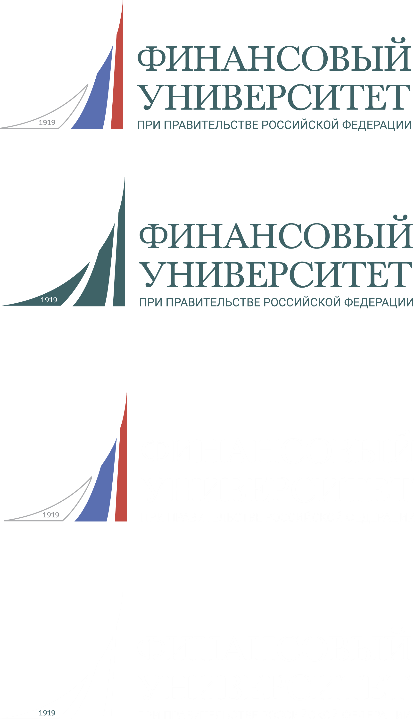 Актуальность вопроса
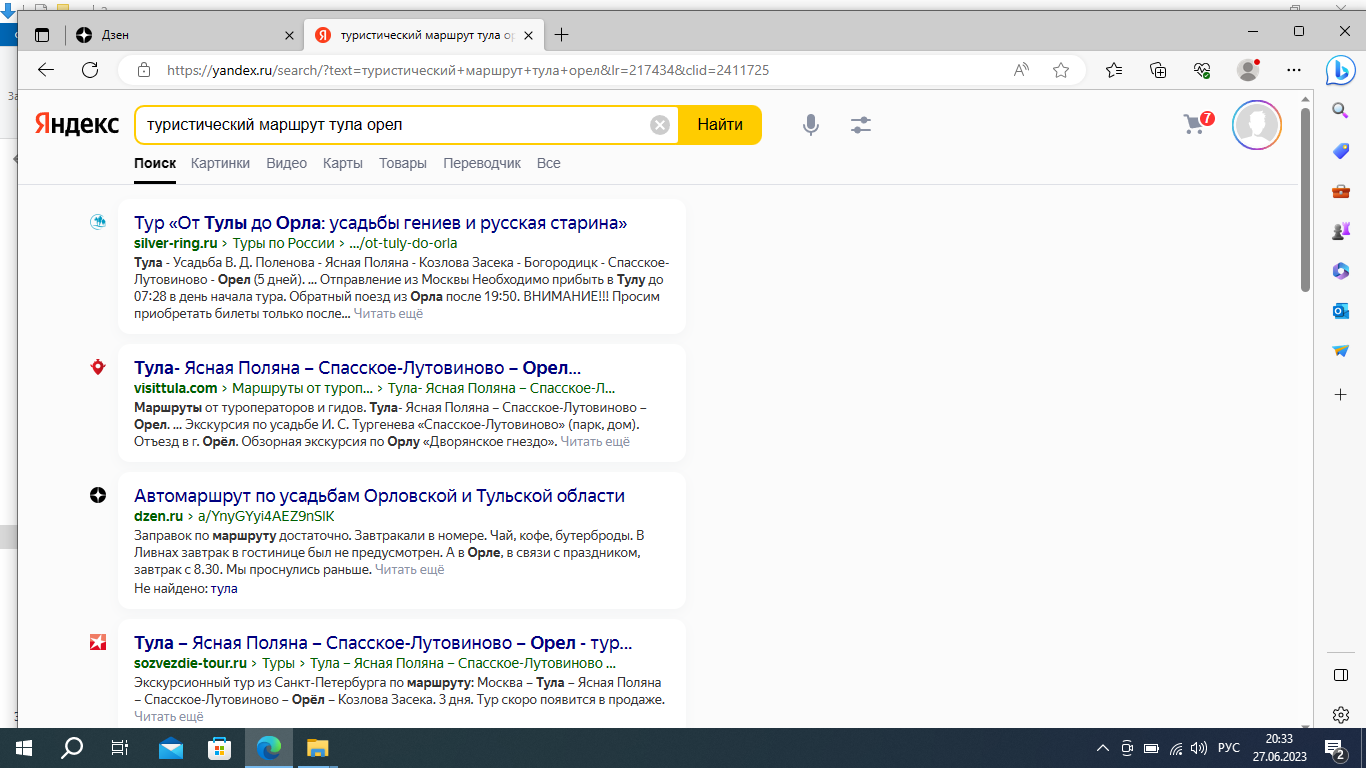 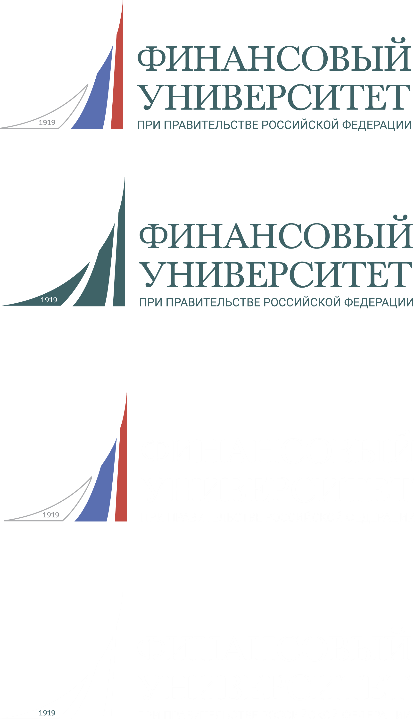 Актуальность вопроса
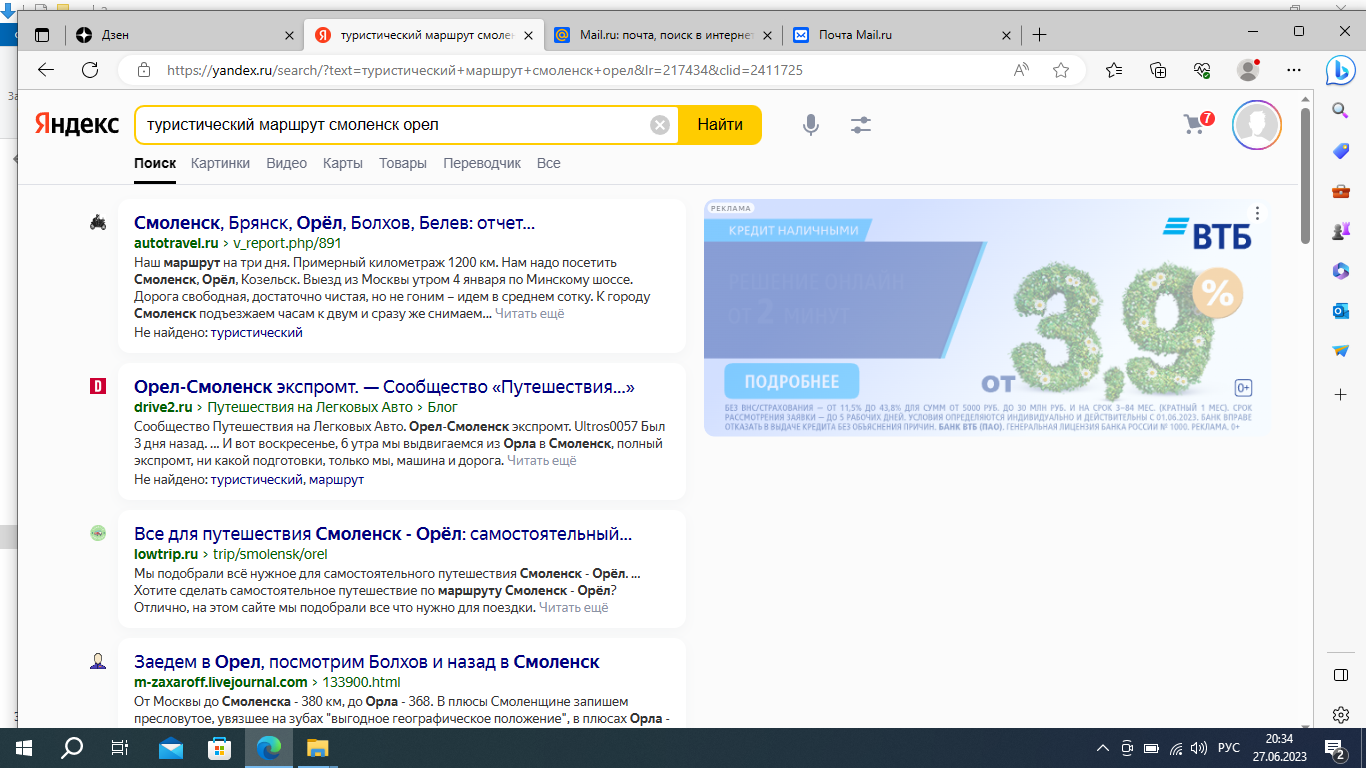 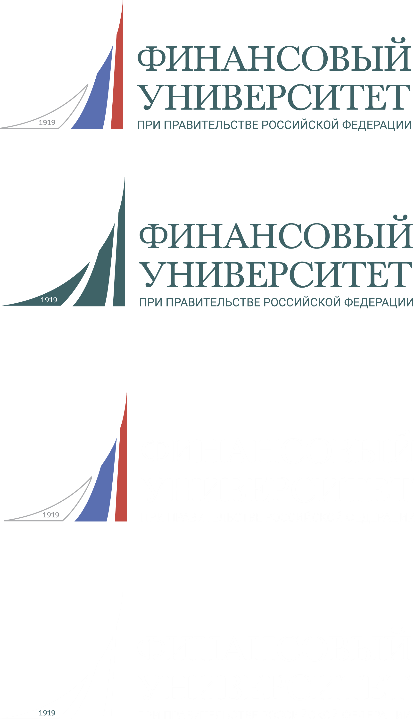 О Смоленске
60
Музеев
Приоритетные направления внутреннего и въездного туризма в Смоленской области:
культурно-познавательный и событийный;
рекреационный;
религиозный и паломнический;
сельский и экологический;
лечебно-оздоровительный.
114
Туроператоров/
турагентов
Объектов археологического наследия
1750
328 906
Объектов культурного наследия
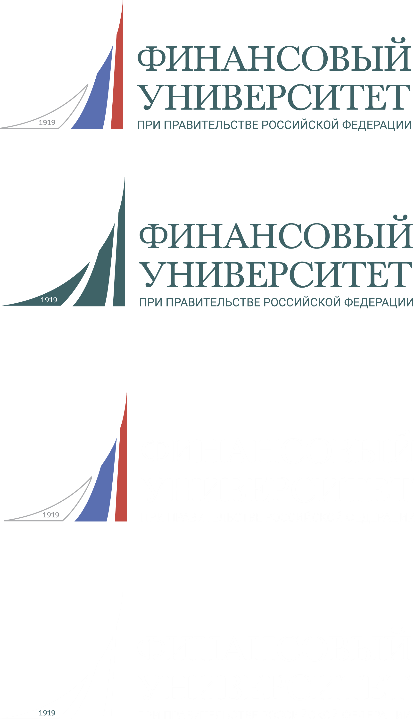 Перспективы
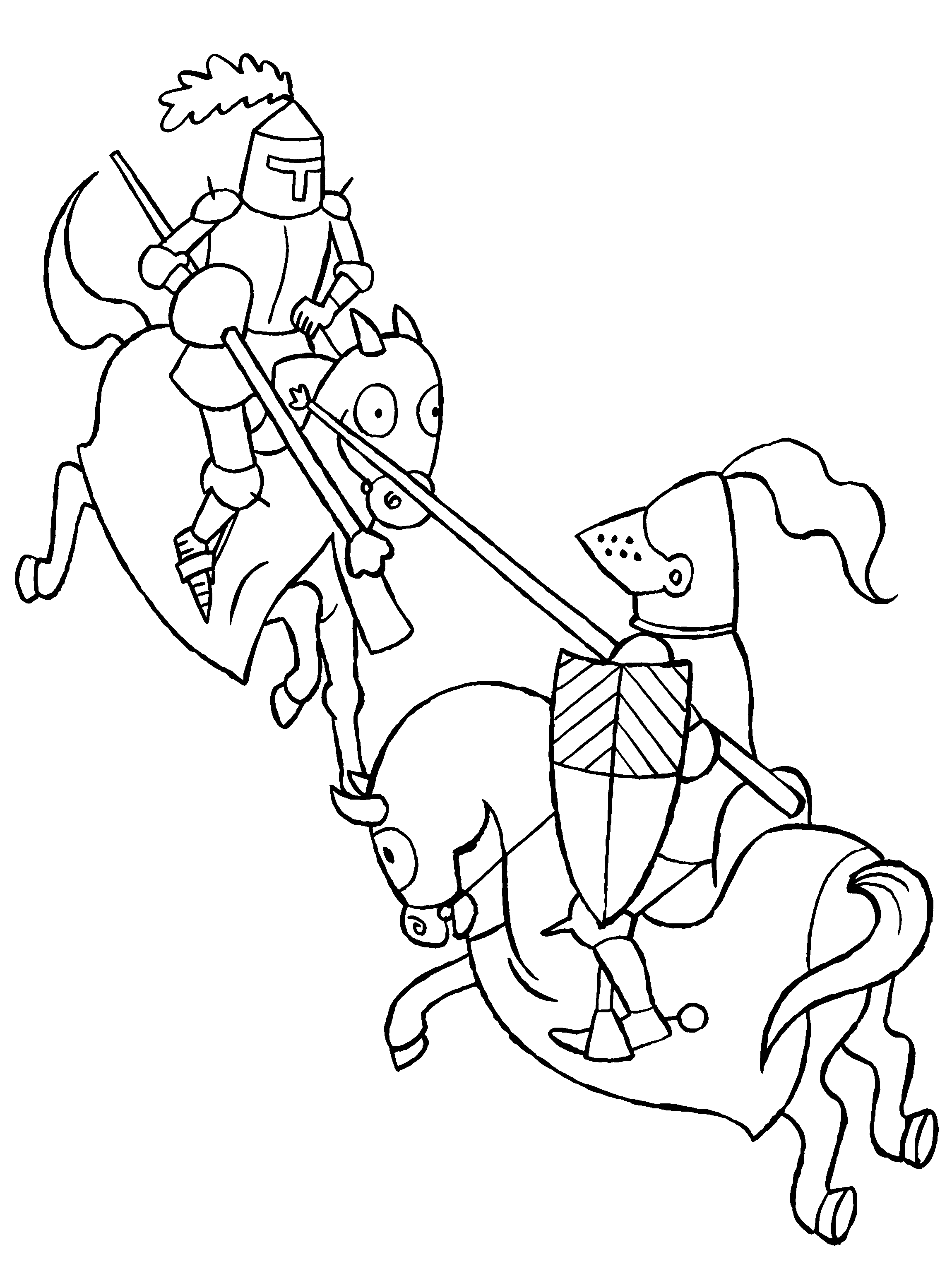 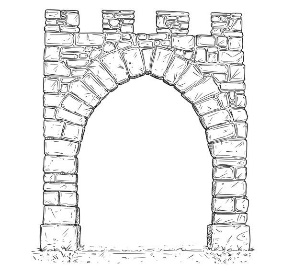 уникальные шедевры древнего зодчества
богатейшая история
выгодное географическое положение
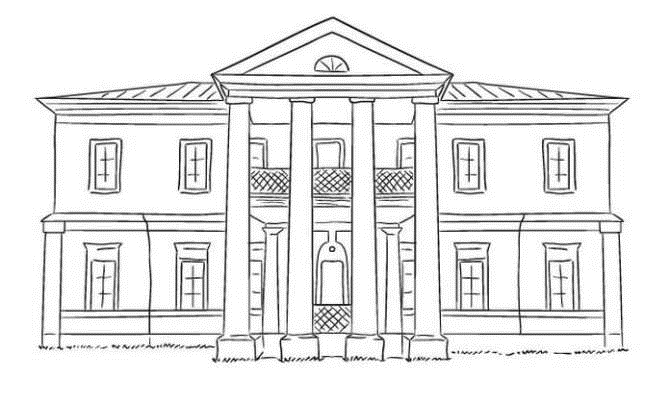 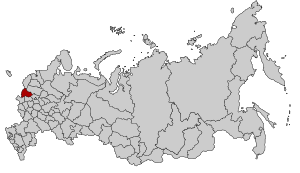 смоленские усадьбы
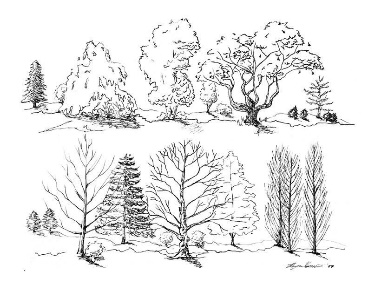 охраняемые природные территории
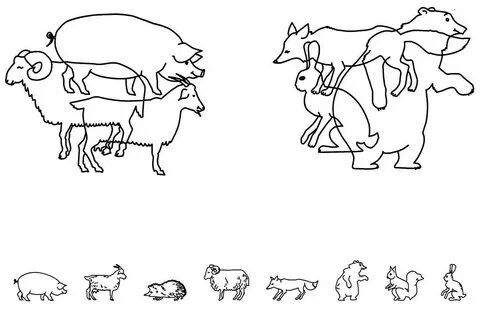 агро-усадьбы
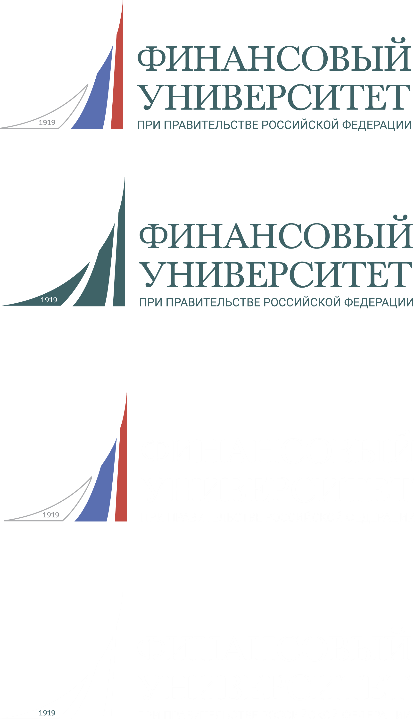 Сложности
недостаток финансирования развития туристской инфраструктуры
низкий уровень туристского сервиса
разрушение памятников истории и культуры вследствие недостаточности мер по их сохранности
низкое качество и однообразие продукта
недостаточный уровень развития туристской инфраструктуры для привлечения туристов
конкуренция со стороны других туристских центров России
недостаточное внимание органов власти к инфраструктуре города Смоленска и Смоленской области
низкий уровень благоустройства региона
отсутствие чёткого позиционирования туристских объектов области
недостаточное рекламно- информационное обеспечение продвижения туристского продукта на внутреннем и внешнем рынках
Мероприятия направленные на создание благоприятных условий для развития туристской индустрии
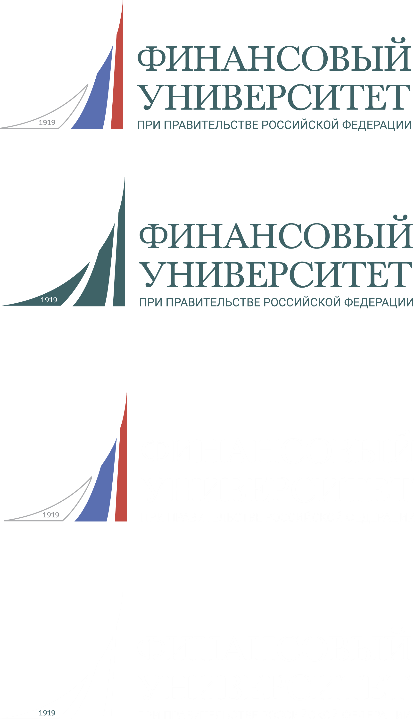 Участие в мероприятиях «Ассоциации малых туристских городов России», установление новых и укрепление международных связей, направленных на развитие туристской сферы.
Проведение конференций, форумов, совещаний, оргкомитетов, изготовление печатной продукции (баннеров), посвященных г. Смоленску
Развитие событийного туризма через проведение городских культурно-массовых мероприятий.
Предоставление услуги Wi-Fi доступа в интернет в общественных местах культурно-туристической значимости.
Мероприятия по укреплению сотрудничества в области развития туризма с городами и городами-побратимами города Смоленска.
Привлечение бизнеса к формированию туристического продукта.
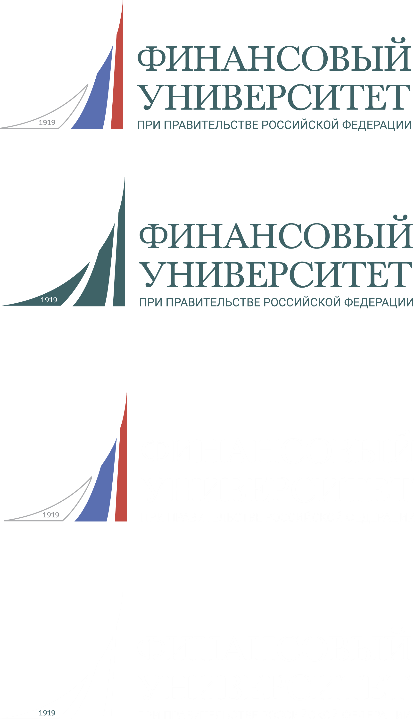 Экономические и социальные эффекты реализации
формирование положительного общественного мнения о туризме, как неотъемлемой составляющей дальнейшего развития Смоленска

развитие городской рекреационной системы, как средства улучшения экологической обстановки, качества жизни и здоровья жителей города и стимула для привлечения туристов
 
формирование устойчивого имиджа города Смоленска, как одного из ведущих в Центральном федеральном округе центра туризма

создание новых турпродуктов, увеличение рабочих мест

развитие городской туристской инфраструктуры

продвижение города как туристского центра высокого уровня обслуживания

формирование комплексного, современного, востребованного городского туристского продукта, соответствующего мировым стандартам качества

развитие новых видов туризма (караванного туризма)

рост уровня жизни населения
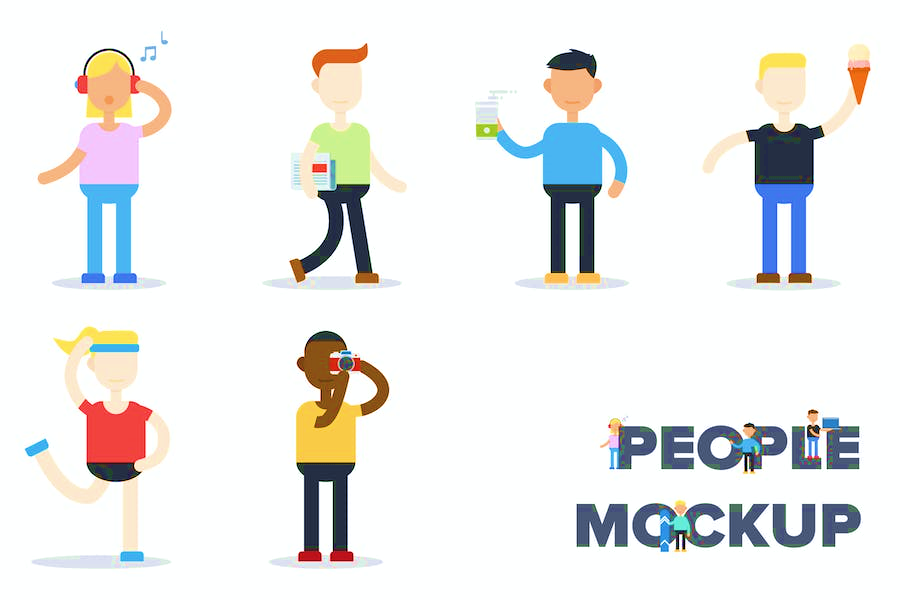 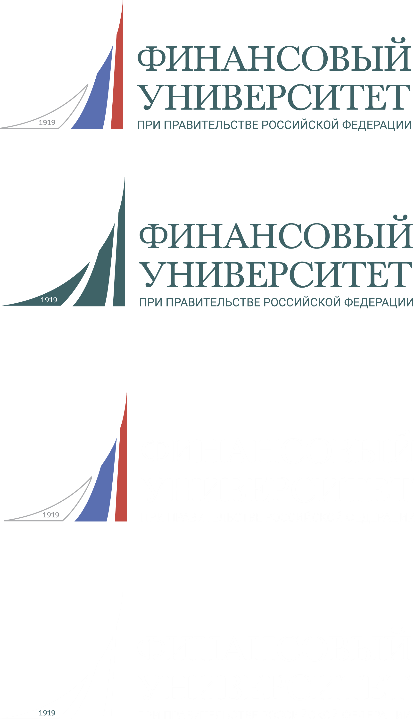 Экономические и социальные эффекты реализации
Прирост налоговых поступлений может быть достигнут за счет увеличения налогооблагаемой базы по следующим основным группам:
отчисления во внебюджетные фонды и налог на доходы физических лиц;
местные налоги за счет увеличения объема реализации туристских услуг;
налог на прибыль предприятий туризма в части, зачисляемой в областной бюджет области.
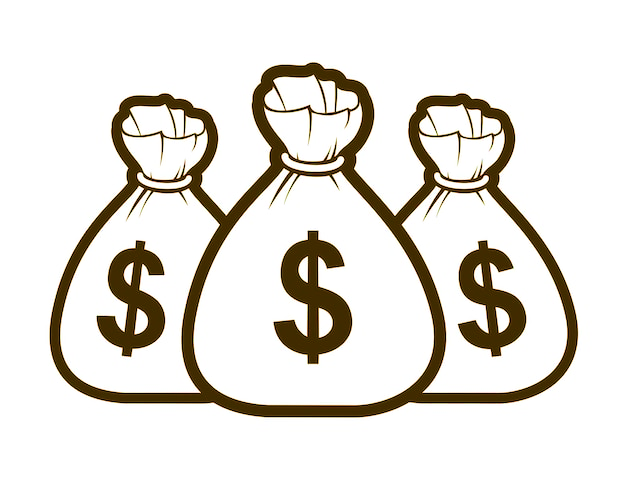 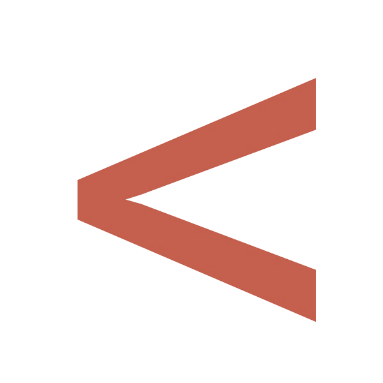 20 млн. в первый год
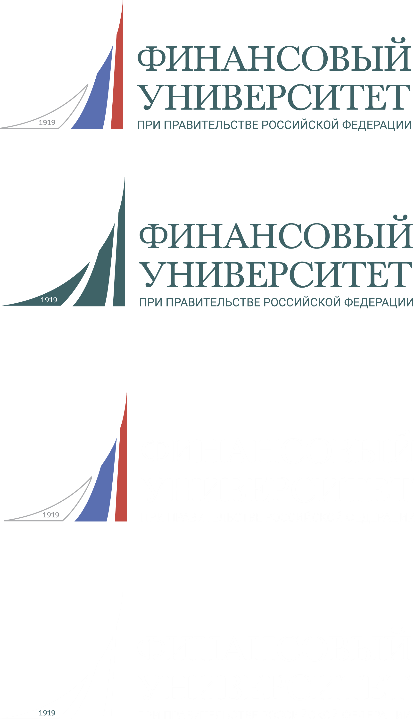 Спасибо за внимание!